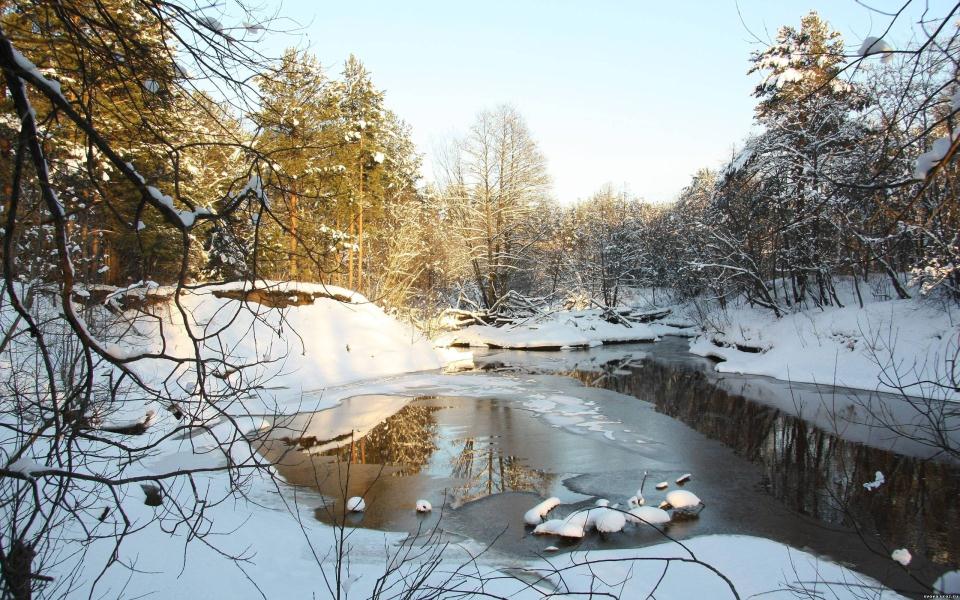 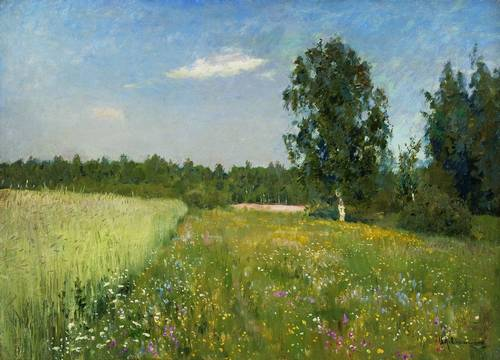 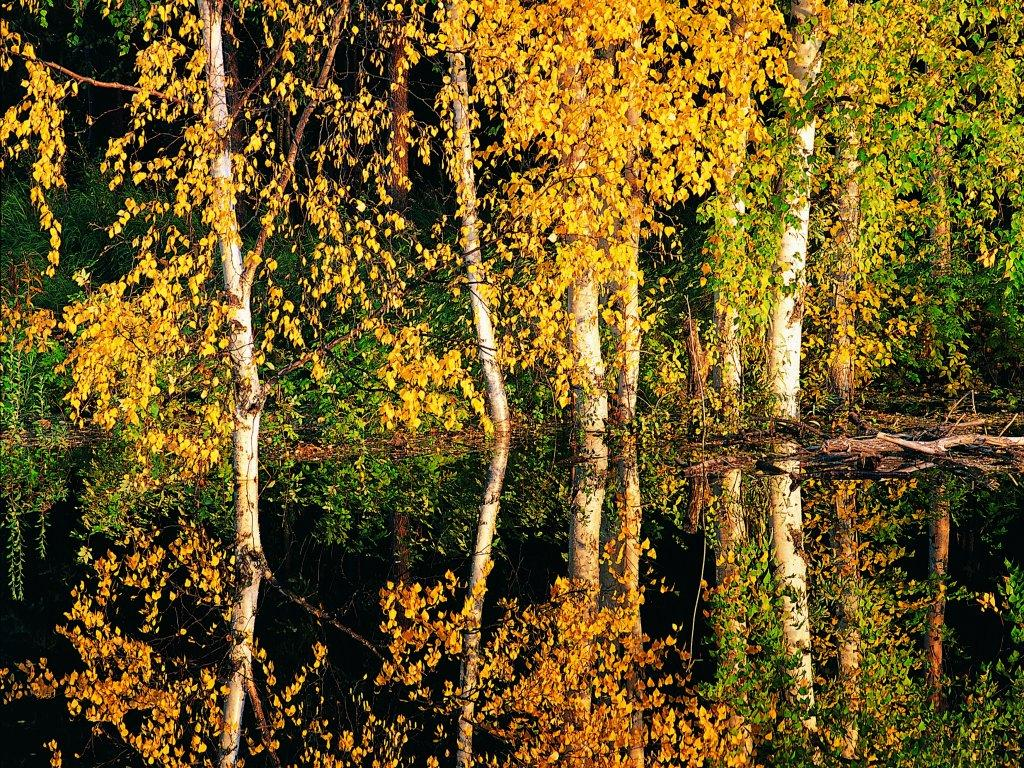 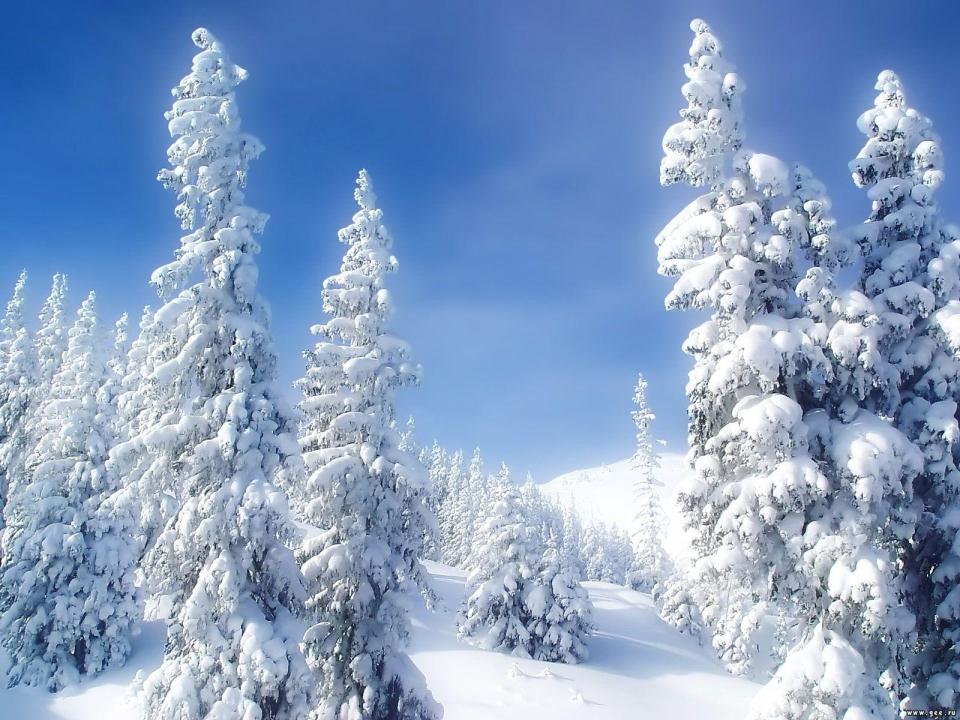 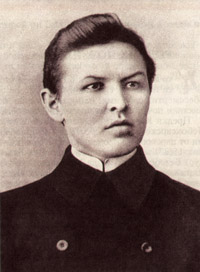 Словарная работа
Пушкёрт Республики -  Башкирская  республика
Ч.мп.р -  Симбирск
сён \керч.к  - фотография
качча пара==.  – выдают за муж
еш.л – зеленый
х\х.м  -  прекрасный
хир – поле
1) родился                                                             4) жил
                                                           

                                                                               5) хорошо
   2) глаза                                                                   рисовал
      

                3) волосы                                             6) писал
                                                                                 стихи
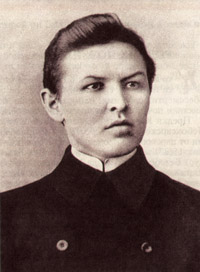 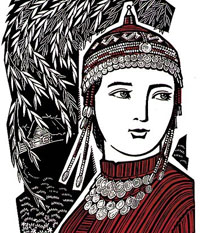